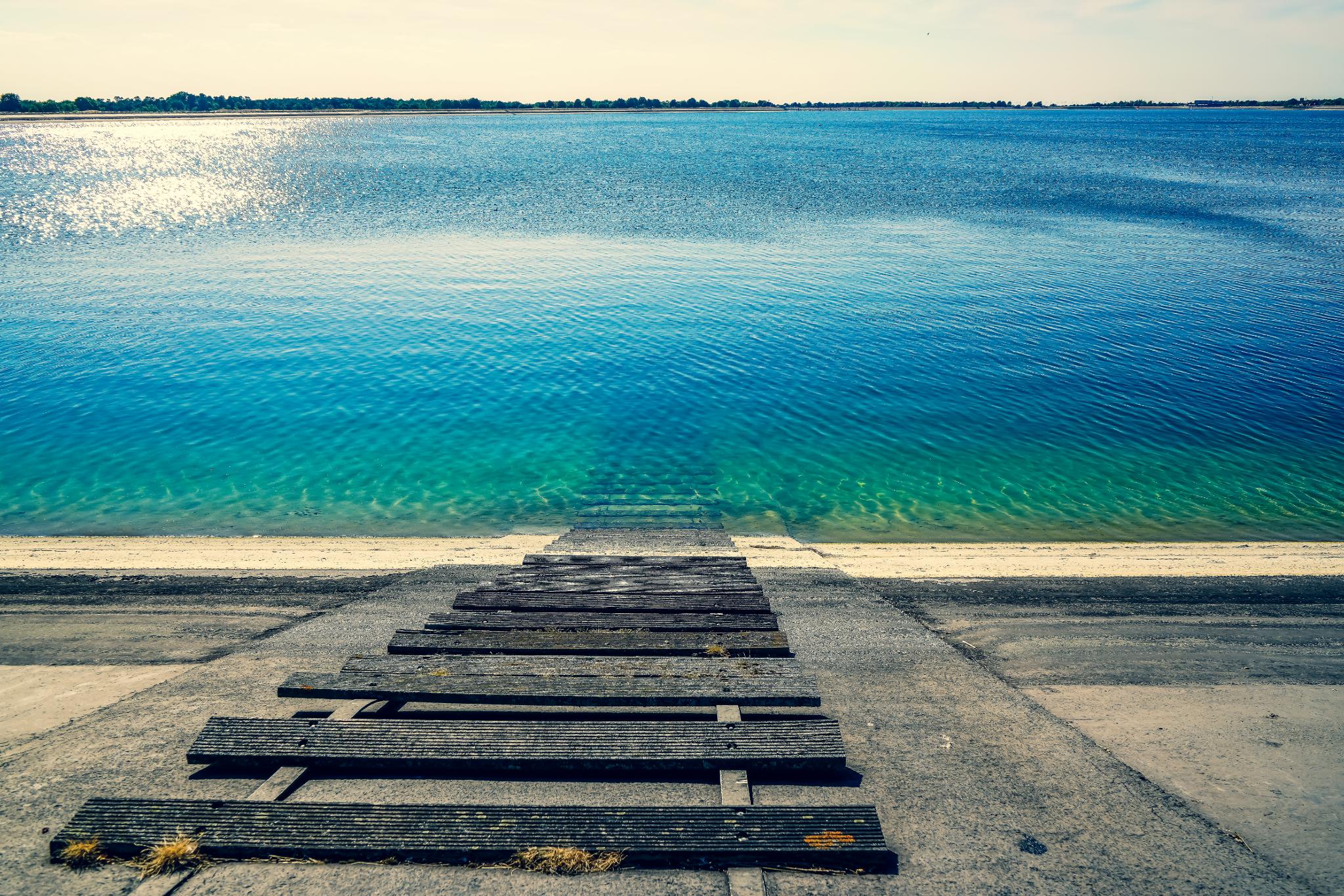 Wellness Recovery Action Plan (WRAP) for Addictions: A Comprehensive Guide to Recovery
A personalized approach to overcoming addiction challenges
[Speaker Notes: AI-generated content may be incorrect.

---

The Wellness Recovery Action Plan, or WRAP, is a personalized system for coping with the challenges of addiction and promoting recovery. This presentation will provide an in-depth exploration of WRAP, its principles, and how it can support individuals in their recovery journey.]
Agenda Overview
Introduction to Wellness Recovery Action Plan (WRAP)
Understanding Addictions
Creating a Wellness Toolbox
Developing a Daily Maintenance Plan
Identifying Triggers and Early Warning Signs
Crisis Planning and Post-Crisis Support
[Speaker Notes: This presentation will cover key components of the Wellness Recovery Action Plan, including its definition, history, and core principles. We will also delve into understanding addictions, creating wellness toolboxes, developing daily maintenance plans, identifying triggers, and planning for crises and post-crisis support.]
Introduction to Wellness Recovery Action Plan (WRAP)
[Speaker Notes: WRAP is a structured approach designed to help individuals manage their mental health and addictions. The plan is individualized and emphasizes personal responsibility in the recovery process.]
Definition and Purpose of WRAP
Wellness Goals Identification
WRAP helps individuals identify their personal wellness goals, promoting self-awareness and focused intentions.
Developing Strategies
The tool assists users in creating actionable strategies to achieve their wellness objectives effectively.
Empowerment and Recovery
WRAP empowers individuals to take control of their recovery by highlighting personal strengths and available resources.
[Speaker Notes: WRAP is a self-designed prevention and wellness tool that helps individuals identify their wellness goals and develop strategies to achieve them. It empowers individuals to take control of their recovery by recognizing their strengths and resources.]
History and Development of WRAP
Origins of WRAP
WRAP was developed in the 1990s by Mary Ellen Copeland to assist individuals facing mental health challenges.
Adaptability of WRAP
Over the years, WRAP has been adapted to support individuals facing various issues, including addiction recovery.
Impact on Recovery
WRAP's versatility makes it a valuable tool in recovery, helping individuals create personalized plans for health and well-being.
[Speaker Notes: Developed in the 1990s by Mary Ellen Copeland, WRAP was initially created for individuals with mental health challenges. Over time, it has been adapted to address various issues, including addiction, making it a versatile recovery tool.]
Principle of Hope
Hope serves as a fundamental principle in WRAP, inspiring individuals to envision a positive future and recovery path.
Personal Responsibility
Emphasizing personal responsibility encourages individuals to take charge of their recovery journey and make proactive choices.
Role of Education
Education is vital, providing knowledge and tools that empower individuals to navigate their recovery effectively.
Self-Advocacy and Support
Self-advocacy and support networks are essential, fostering resilience and helping individuals to voice their needs.
Core Principles and Values
[Speaker Notes: WRAP is built on principles such as hope, personal responsibility, education, self-advocacy, and support. These values underline the importance of recovery as a personal journey that can be influenced by learning and growth.]
Understanding Addictions
[Speaker Notes: To effectively address addiction through WRAP, it is essential to understand its complexities. This section will outline the different types of addictions, their causes, risk factors, and the impact they have on physical and mental health.]
Types of Addictions
Substance Use Disorders
Substance use disorders, including alcohol and drug addiction, have profound effects on individuals and communities, necessitating comprehensive treatment options.
Behavioral Addictions
Behavioral addictions, such as gambling and internet use, can disrupt daily life and require specific strategies for recovery and support.
Unique Recovery Approaches
Each type of addiction poses unique challenges, highlighting the need for tailored recovery plans to address individual needs.
[Speaker Notes: Addictions can range from substance use disorders, such as alcohol and drug addiction, to behavioral addictions, including gambling, internet use, and shopping. Each type presents unique challenges and requires tailored approaches for recovery.]
Causes and Risk Factors
Genetic Factors
Genetic predisposition plays a significant role in an individual's likelihood of developing an addiction.
Environmental Influences
Environmental factors such as family dynamics and social situations can significantly impact addiction risk.
Psychological Aspects
Psychological factors, including mental health conditions, can contribute to addiction development and recovery challenges.
[Speaker Notes: Addictions often arise from a combination of genetic, environmental, and psychological factors. Understanding these influences can help individuals better navigate their recovery journeys and tailor their WRAP plans accordingly.]
Impact on Physical and Mental Health
Chronic Health Problems
Addictions can lead to chronic health issues, affecting overall physical wellness and increasing healthcare needs.
Emotional Distress
Addiction often results in emotional distress, contributing to anxiety, depression, and overall mental health decline.
Social Isolation
Individuals with addictions may experience social isolation, leading to further emotional and mental health challenges.
[Speaker Notes: Addictions can significantly affect both physical and mental well-being. This includes issues such as chronic health problems, emotional distress, and social isolation, which may complicate the recovery process.]
Creating a Wellness Toolbox
[Speaker Notes: A wellness toolbox is a collection of resources and strategies that individuals can use to maintain their recovery. This section will focus on how to identify strengths, develop coping strategies, and harness support networks.]
Identifying Personal Strengths and Resources
Personal Skills
Identifying personal skills is essential as they contribute significantly to individual wellness and recovery efforts.
Supportive Relationships
Building supportive relationships provides emotional strength and encouragement, crucial for personal growth and recovery.
Community Resources
Utilizing community resources can enhance well-being by providing access to services and opportunities for recovery.
[Speaker Notes: Recognizing individual strengths and available resources is critical in building a wellness toolbox. This could include personal skills, supportive relationships, or community resources that enhance recovery.]
Developing Coping Strategies
[Speaker Notes: Coping strategies are essential tools in managing cravings and stressful situations. These can include mindfulness techniques, exercise, journaling, and other positive activities that promote emotional well-being.]
Utilizing Support Networks
[Speaker Notes: Support networks, including friends, family, and support groups, play a vital role in recovery. Engaging with these networks can provide encouragement, accountability, and shared experiences to aid in the recovery journey.]
Developing a Daily Maintenance Plan
[Speaker Notes: A daily maintenance plan is crucial for sustaining recovery. This section explores how to establish routines, monitor well-being, and incorporate self-care practices into daily life.]
Importance of Consistency
Consistent daily routines provide a sense of stability, which is essential for personal recovery and well-being.
Scheduling Activities
Scheduling activities helps individuals prioritize their time and maintain a balanced lifestyle, contributing to overall health.
Meal Planning
Planning meals in advance ensures proper nutrition and helps maintain healthy eating habits throughout the day.
Relaxation Time
Incorporating relaxation time into daily routines is crucial for reducing stress and enhancing mental well-being.
Establishing Daily Routines and Habits
[Speaker Notes: Creating consistent daily routines fosters stability and predictability, which are essential for recovery. This can include scheduling activities, meals, and relaxation time.]
Monitoring and Maintaining Well-Being
Importance of Regular Assessment
Regularly monitoring well-being is crucial for identifying early signs of challenges and aiding recovery.
Tracking Moods and Behaviors
Tracking moods and behaviors can provide valuable insights into emotional health and overall well-being.
Overall Health Monitoring
Assessing overall health helps in recognizing patterns that may indicate potential challenges in recovery.
[Speaker Notes: Regularly assessing one's well-being is a vital aspect of recovery. This can involve tracking moods, behaviors, and overall health to identify potential challenges early.]
Incorporating Self-Care Practices
Importance of Exercise
Regular physical activity is crucial for maintaining physical health and enhancing mental well-being. It supports recovery by reducing stress and improving mood.
Nutrition and Health
A balanced diet is essential for overall health. Proper nutrition supports recovery and boosts energy levels, promoting both physical and mental wellness.
Relaxation Techniques
Incorporating relaxation techniques like meditation and deep breathing can significantly reduce stress and improve mental clarity, aiding recovery.
[Speaker Notes: Self-care practices, such as exercise, nutrition, and relaxation techniques, are fundamental to maintaining recovery. These practices help individuals nurture their physical and mental health.]
Identifying Triggers and Early Warning Signs
[Speaker Notes: Recognizing triggers and early warning signs is essential for preventing relapse. This section focuses on understanding personal triggers and developing proactive strategies.]
Recognizing Personal Triggers
Understanding Personal Triggers
Personal triggers can be situations, individuals, or emotions that prompt cravings or thoughts of relapse. Recognizing these is essential for self-awareness.
Importance of Identification
Identifying triggers is crucial for developing effective coping strategies to manage cravings and prevent relapse.
[Speaker Notes: Personal triggers can be specific situations, people, or emotions that may lead to cravings or thoughts of relapse. Identifying these triggers is crucial for developing effective coping strategies.]
Learning to Identify Early Warning Signs
[Speaker Notes: Early warning signs are indicators that an individual may be struggling. These signs can include changes in behavior, mood, or physical health, and recognizing them allows for timely intervention.]
Creating Action Plans to Address Triggers
Identify Triggers
The first step is to identify specific triggers that lead to challenging situations, allowing for targeted action planning.
Outline Steps
Clearly outline the steps to take when faced with these triggers, providing a roadmap for effective responses.
Proactive Approach
Implementing a proactive approach helps prevent relapse and ensures better management of difficult situations.
[Speaker Notes: Developing action plans for managing triggers involves outlining specific steps to take when faced with challenging situations. This proactive approach can help prevent relapse.]
Crisis Planning and Post-Crisis Support
[Speaker Notes: Crisis planning is an essential component of the WRAP process. This section discusses how to develop a crisis plan, implement interventions, and establish support following a crisis.]
Crisis Plan Overview
A crisis plan outlines critical steps to follow during a crisis, ensuring systematic responses to unexpected events.
Immediate Actions
It is vital to establish immediate actions that need to be taken during a crisis to mitigate its impact effectively.
Contact Information
Identifying key contacts and resources is crucial for effective communication and support during a crisis.
Preparedness and Resources
Having a crisis plan in place enhances organizational preparedness, ensuring resources are available when needed.
Developing a Crisis Plan
[Speaker Notes: A crisis plan outlines the steps to take during a crisis, including who to contact, immediate actions to address the situation, and resources for support. Having a plan in place enhances preparedness.]
Implementing Crisis Interventions
Emergency Help
Seeking emergency help is crucial during a crisis to ensure immediate safety and support for those affected.
Therapeutic Practices
Engaging in therapeutic practices can help individuals process their emotions and stabilize their mental health during a crisis.
Support Networks
Utilizing immediate support networks is essential for providing ongoing assistance and comfort during challenging times.
[Speaker Notes: Crisis interventions may involve seeking emergency help, engaging in therapeutic practices, or utilizing immediate support networks. These interventions are designed to stabilize the situation and provide essential assistance.]
Establishing a Post-Crisis Recovery Plan
Reflection on the Crisis
Reflecting on the events helps to understand what went wrong and what can be improved in future responses.
Modifying the WRAP
Modifying the WRAP involves adapting existing plans to meet new challenges that arise from the crisis experience.
Steps for Recovery
Identifying concrete steps for recovery ensures a structured approach to rebuilding and improving resilience.
[Speaker Notes: Post-crisis recovery planning focuses on the steps to take after a crisis has occurred. This includes reflecting on the event and modifying the WRAP to address new challenges.]
Conclusion
[Speaker Notes: The Wellness Recovery Action Plan is a powerful tool for individuals navigating the challenges of addiction. By understanding its principles and implementing practical strategies, individuals can take charge of their recovery and lead fulfilling lives.]